Dipl.-Ing. Steffen Kampmann
Chair of Materials Science and Nanotechnology, TU Dresden
Multiscale Simulation Framework for Functional Polymers
PhD Phase: Present and Future
Thesis Advisory Committee Meeting
TU Dresden, 14.02.2024
Motivation
Combination of electronic and mechanical properties of polymers can play important role for energy solution technologies Solar cells (Perovskite [1], organic [2], hybrid [3])
How can we predict electromechanical behavior?
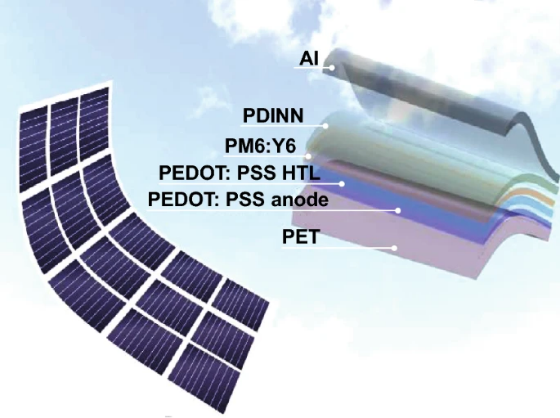 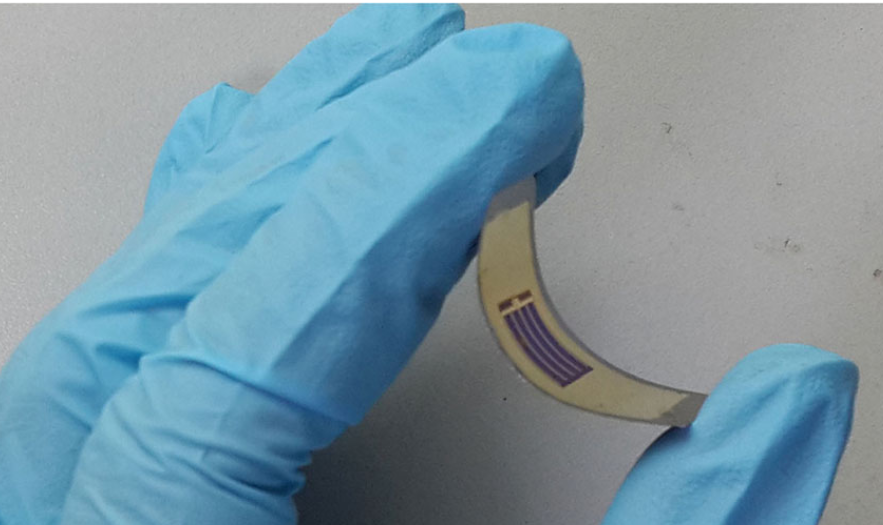  Consideration of different time and length scales
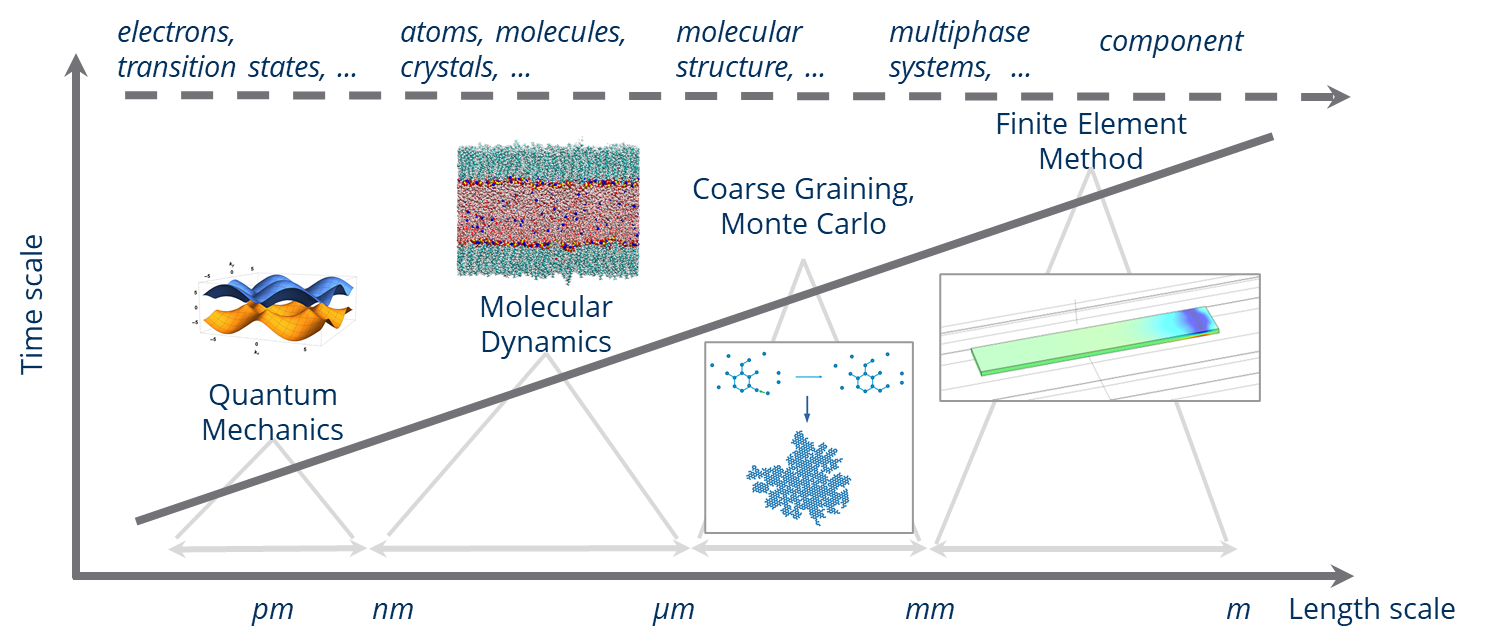 [3]
[2]
Example:Strain gauge
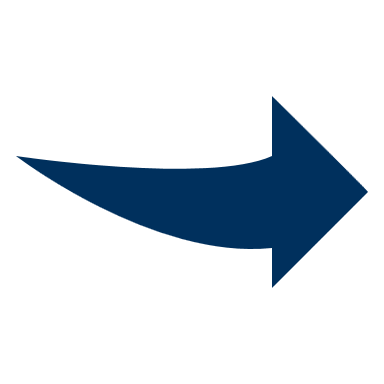 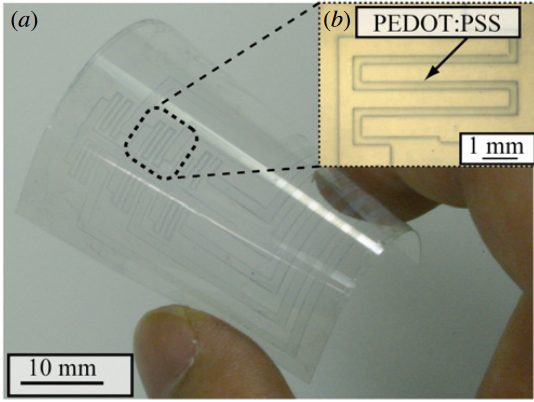 PEDOT:PSS(poly(3,4-ethylenedioxythiophene polystyrene sulfonate)
[4]
Hierarchical property relations  Different time and length scales  Multiscale simulation framework
Schematic Overview
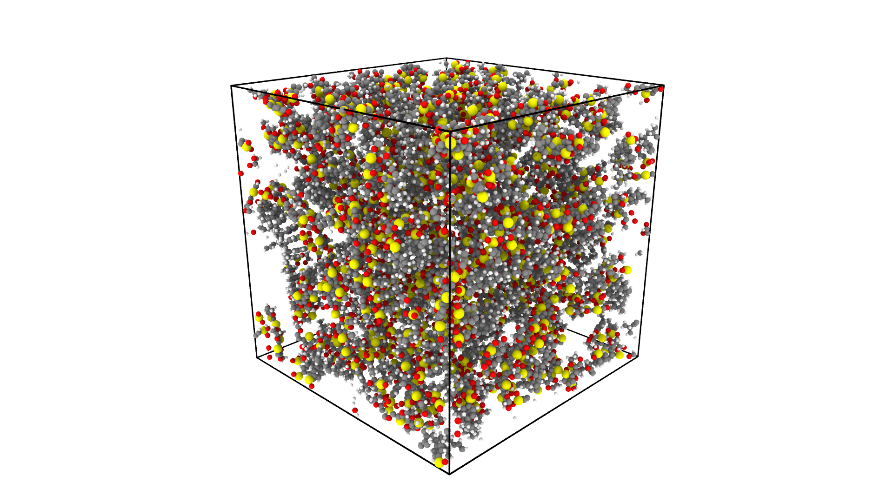 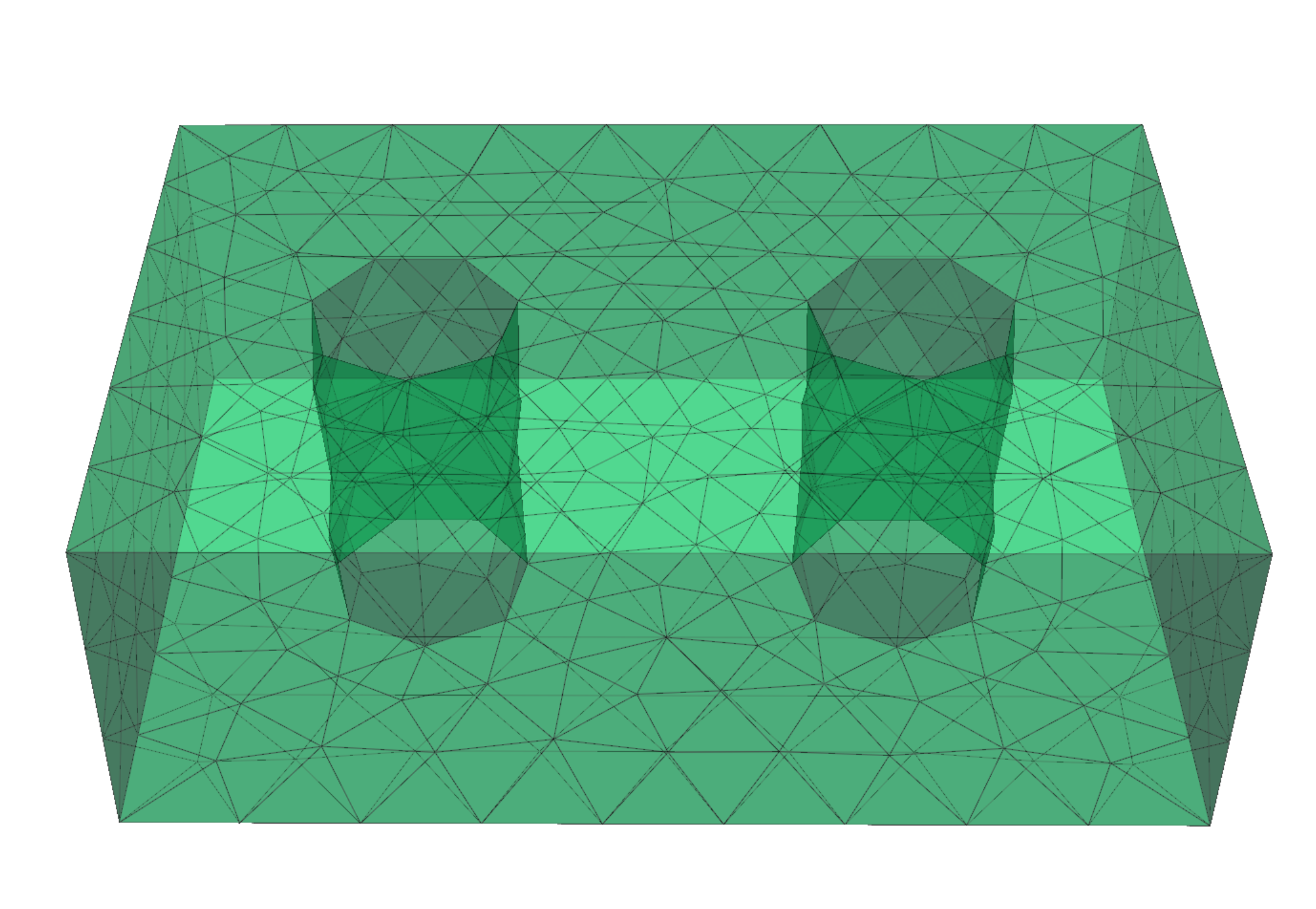 Elastic properties
Polymer structure
Force field mapping
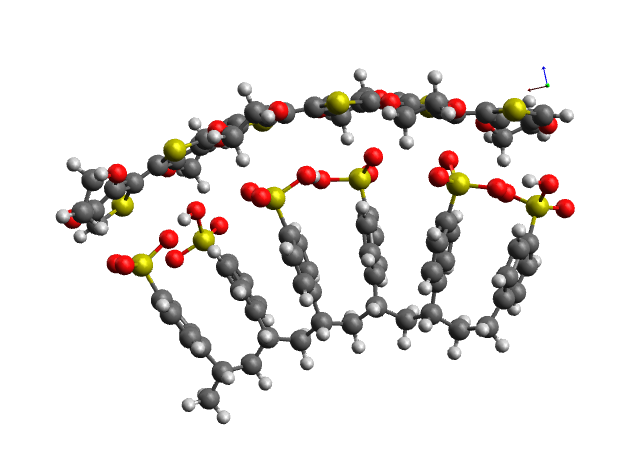 Uniaxial compression & tensile tests
Mechanical relations
Strain controlled deformation
Mapping structures to network
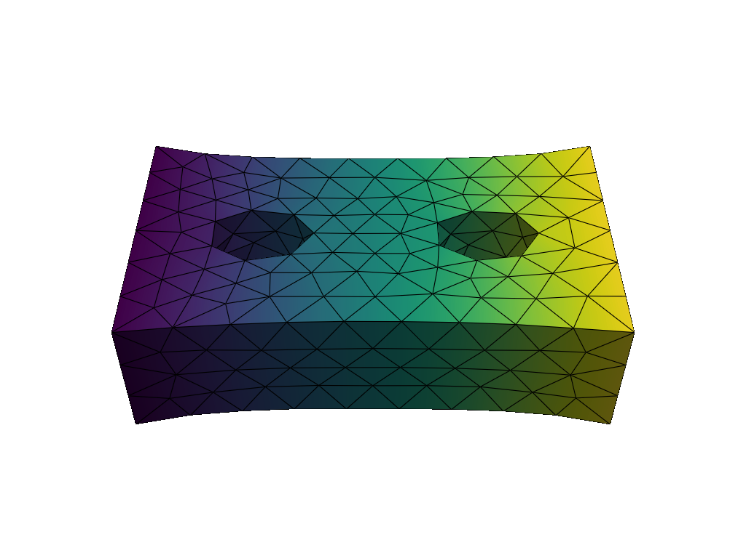 Electromechanical coupling
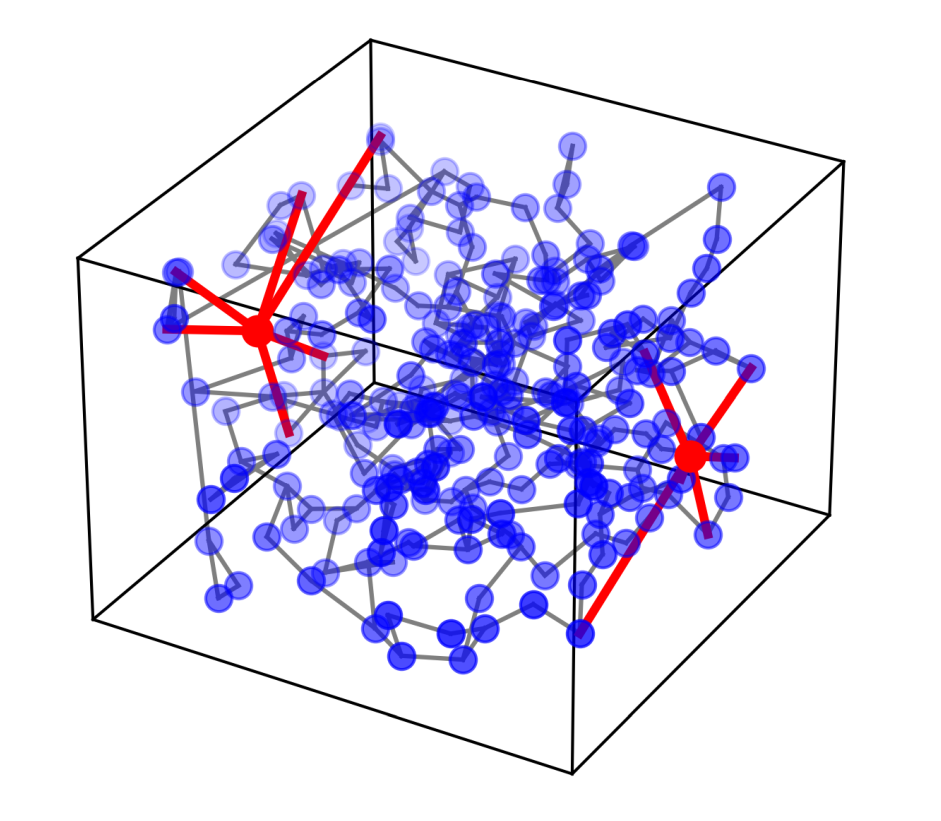 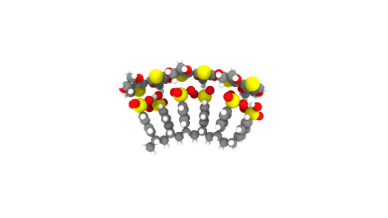 Local resistance
Hopping rate
Calculation of resistivity
Resistivity-strain relation
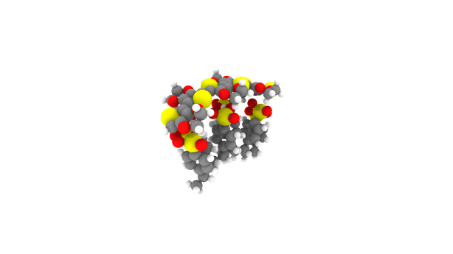 Resistor network
One node represents one molecular unit
Calculation of conductivity, current density and current
Electronic relations
Electric field
Mechanical Properties
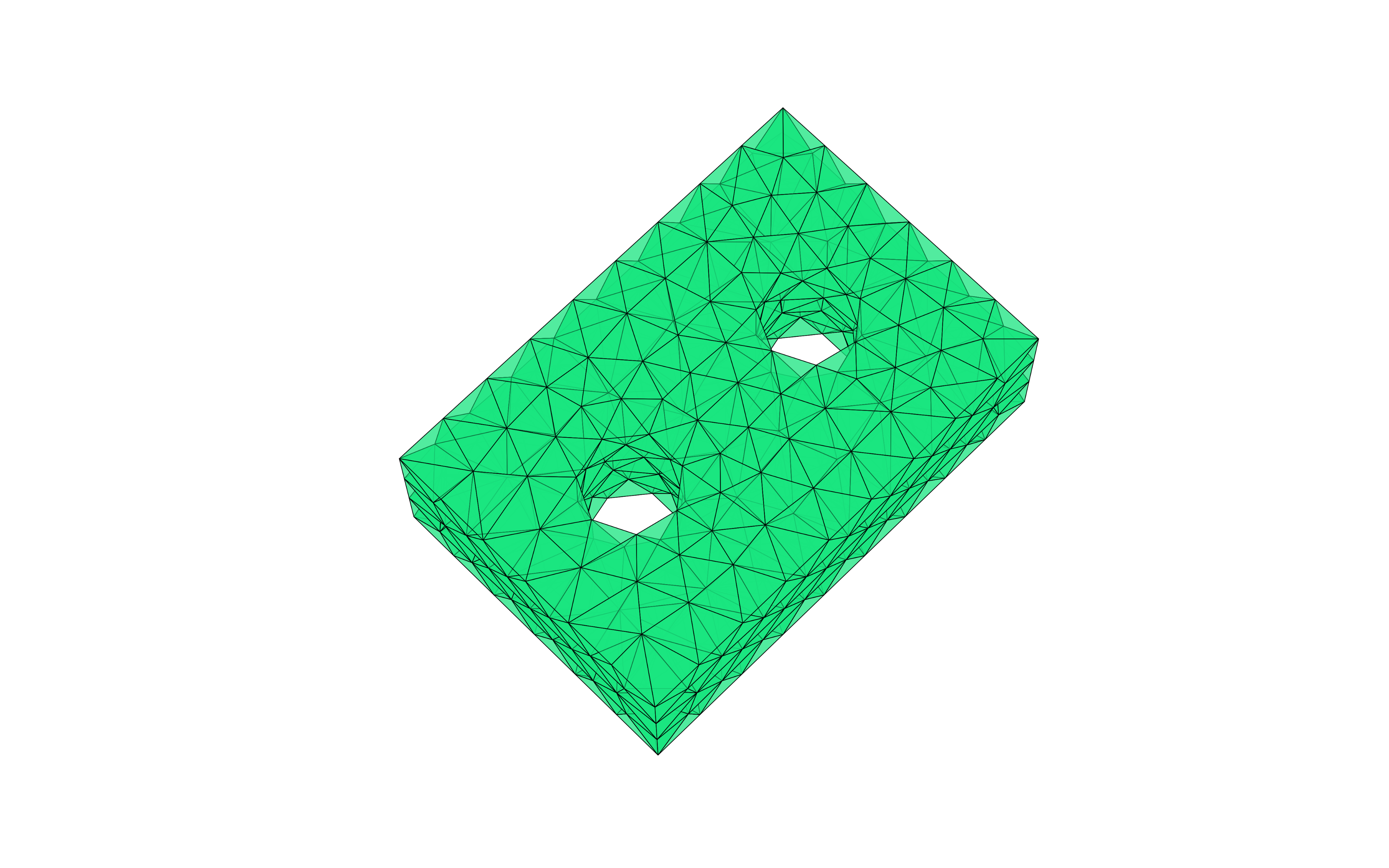 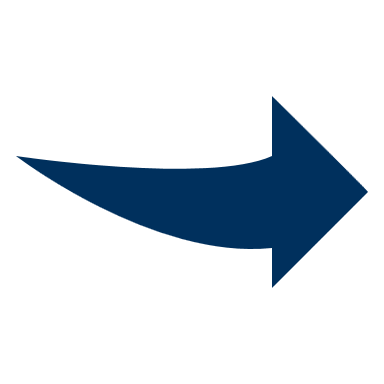 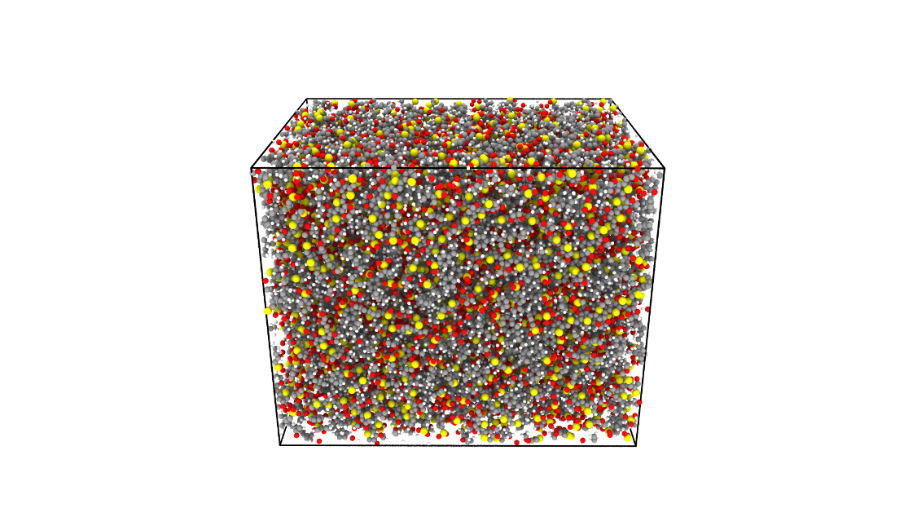 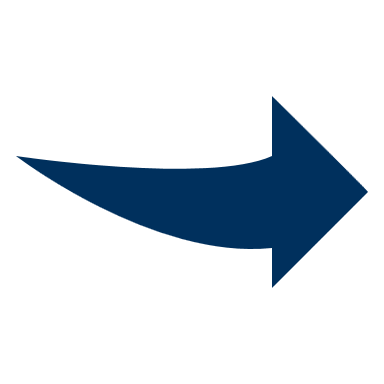 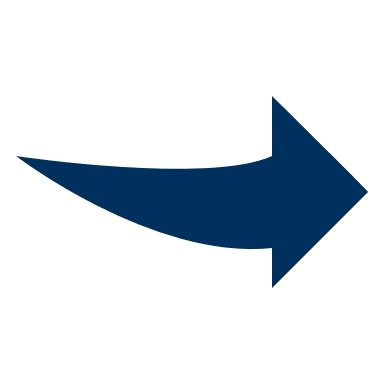 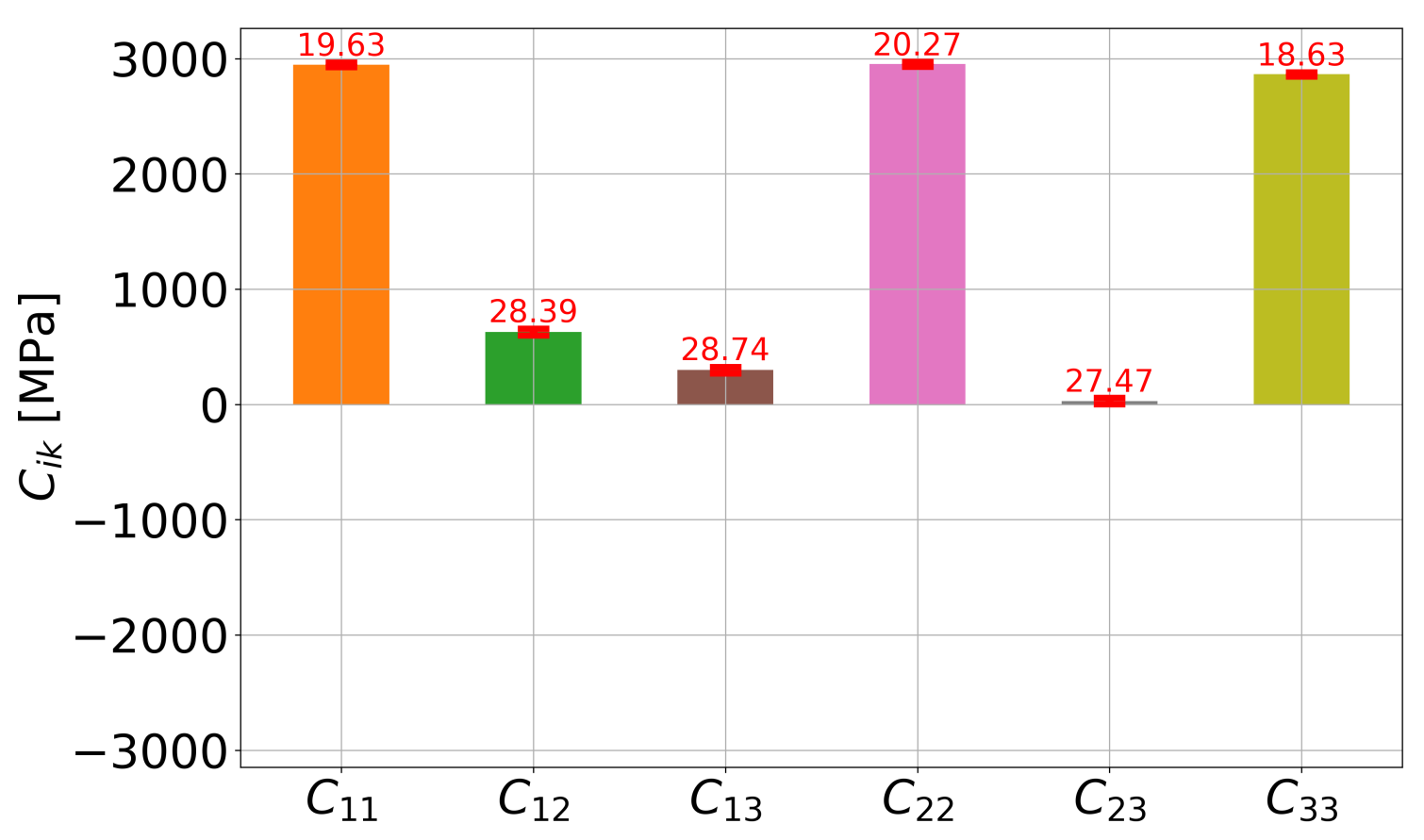 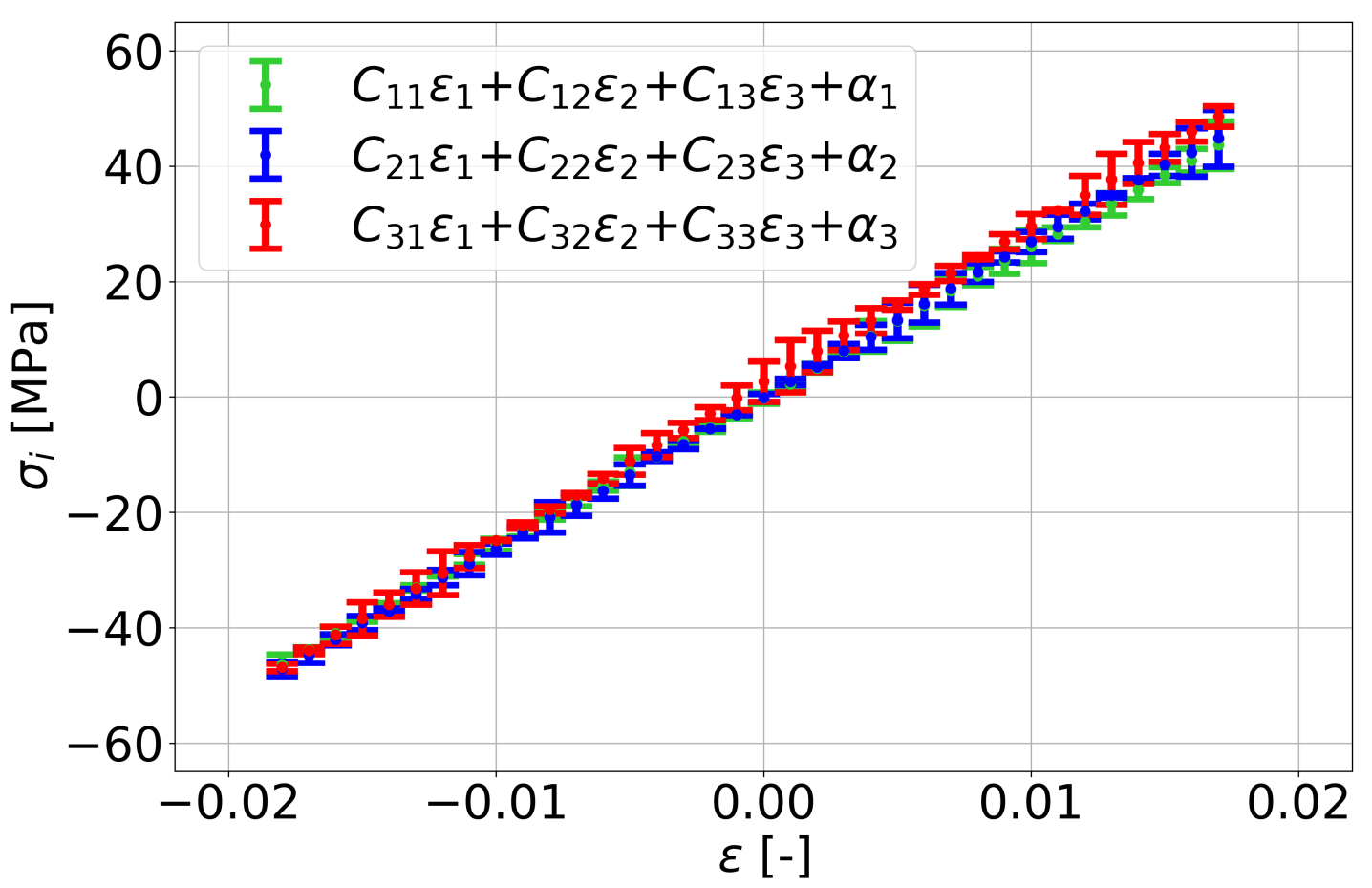 Elasticity tensor based on many different stress and strain states
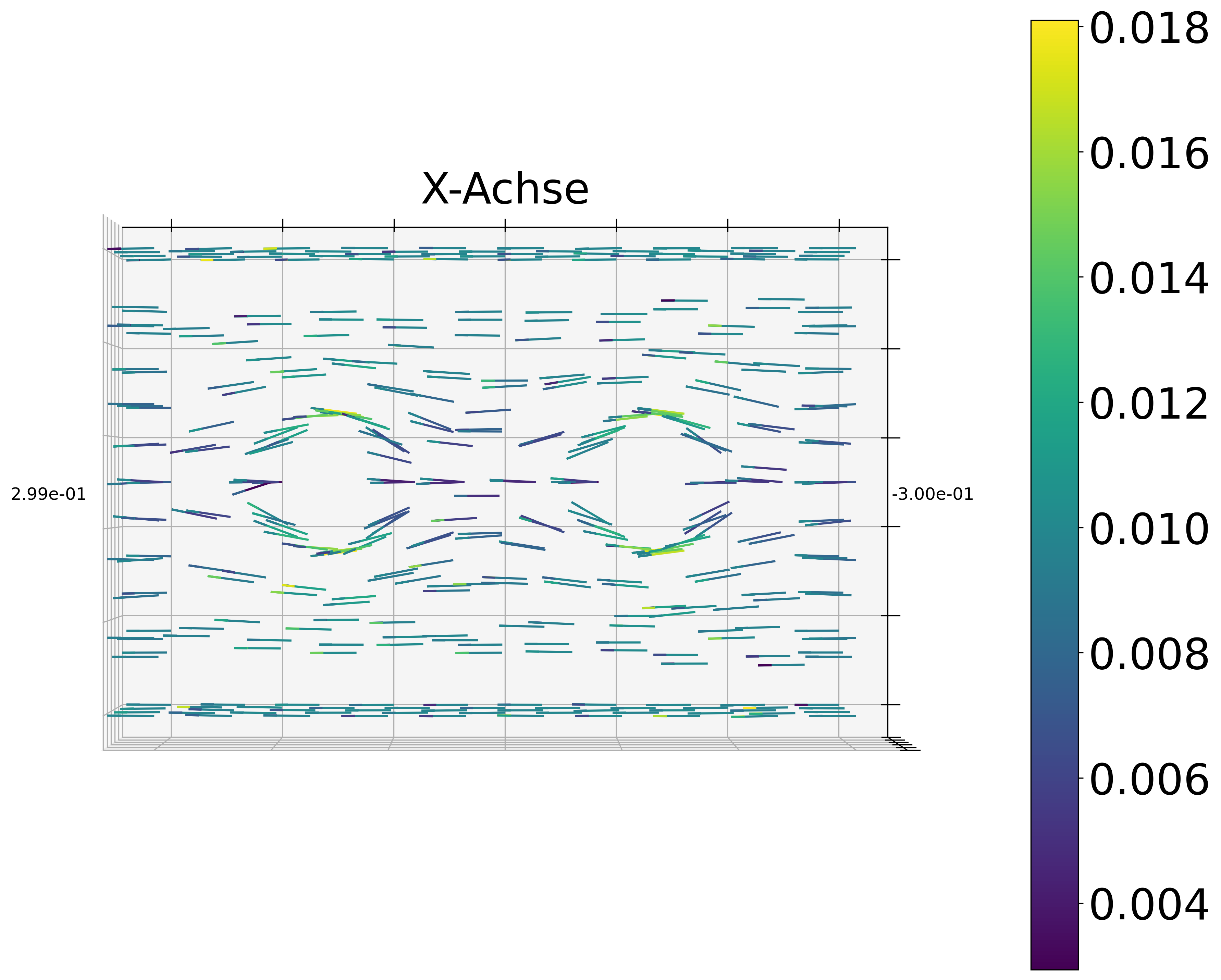 Electronic Properties
Solving equation system of Kirchhoff’s law
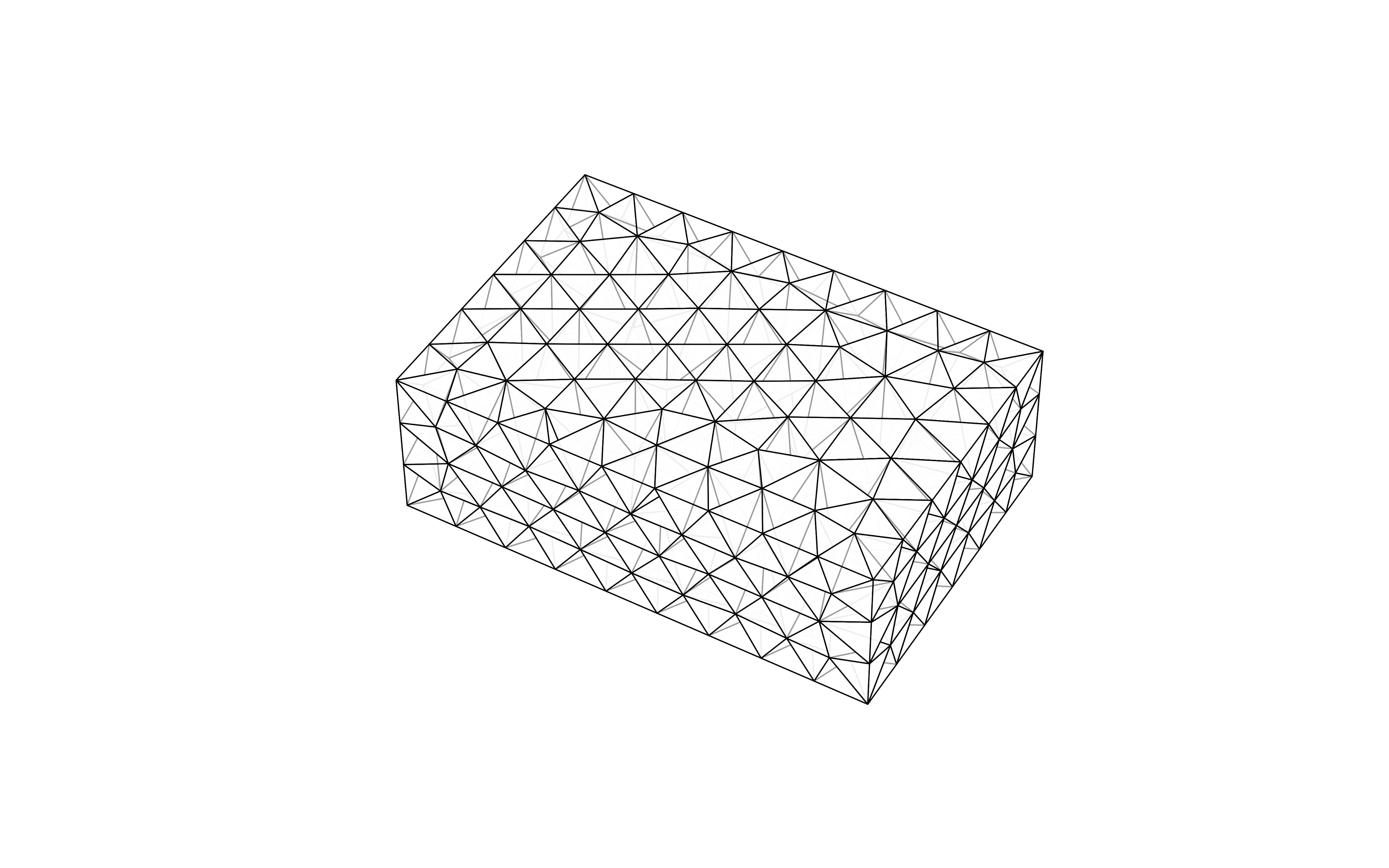 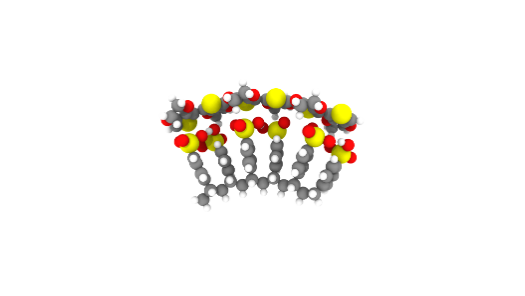 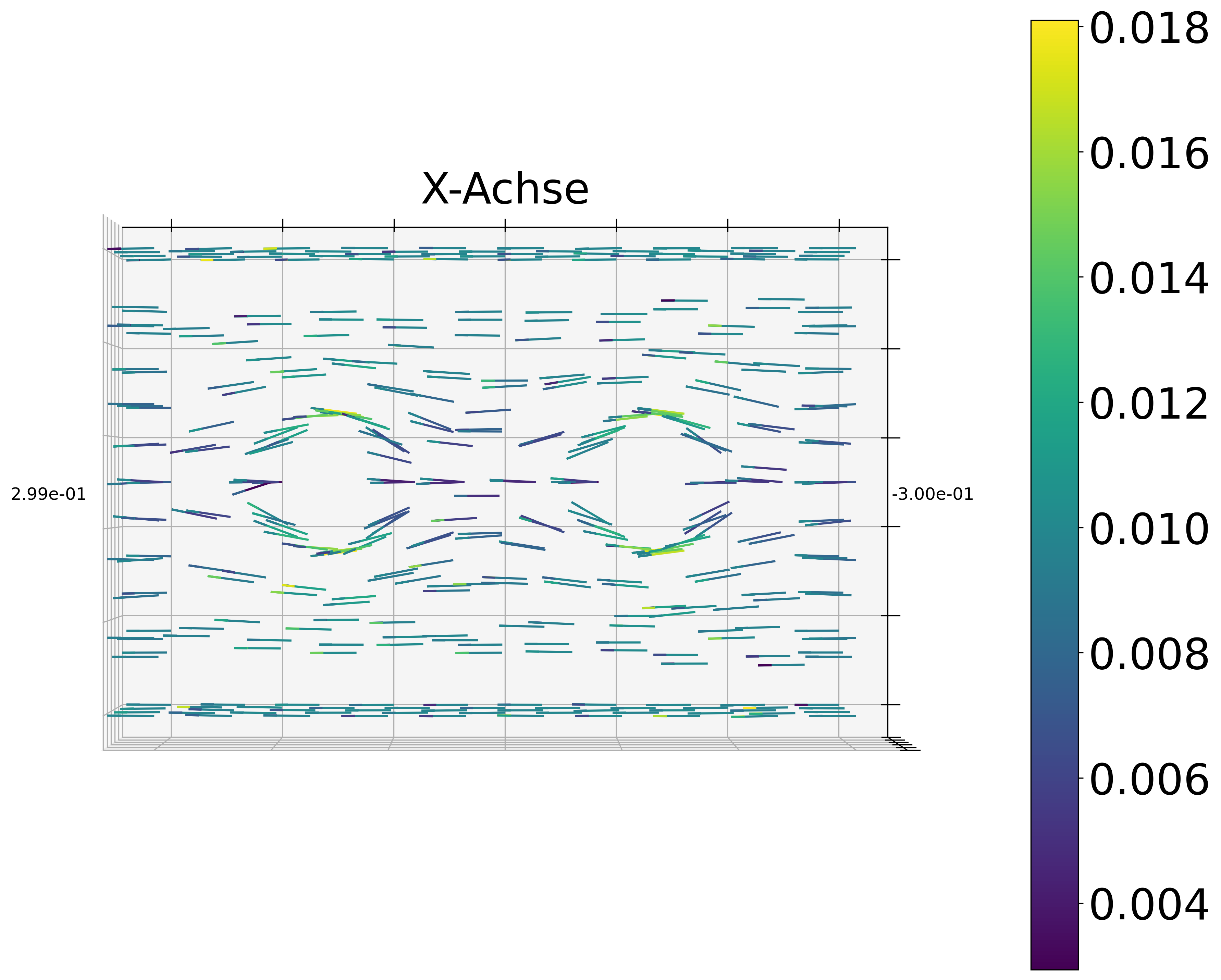 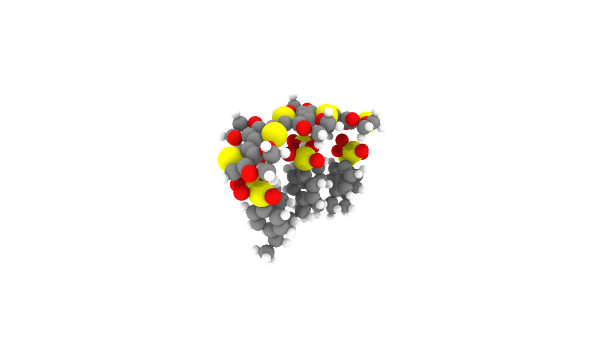 DFTB
FEM
MD
Mesoscale
Microscale
Atomistic scale
Calculation of electronic properties across three scales
[5] Marcus, R. Chemical and Electrochemical      Electron-Transfer Theory. Annu. Rev. Phys. Chem.       1964, 15, 155−196.
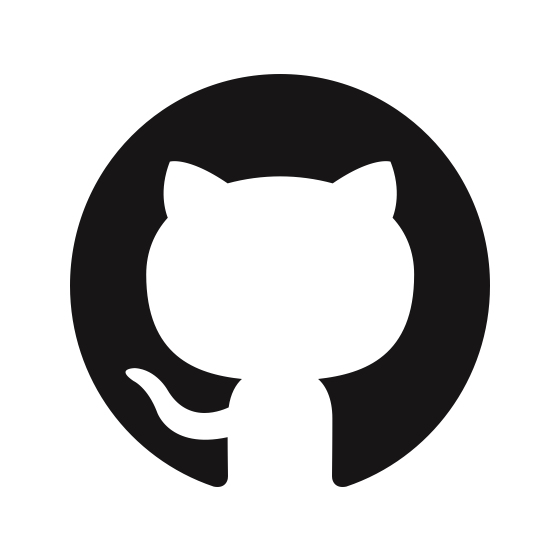 Definition of material unit
atomistic scale
cycle = 0
Github
mesoscale
Generation of parametrized material structure
microscale
Uniaxial compression & tension tests
M3F
Multiscale Mechatronic Material Framework
Generation of network graph
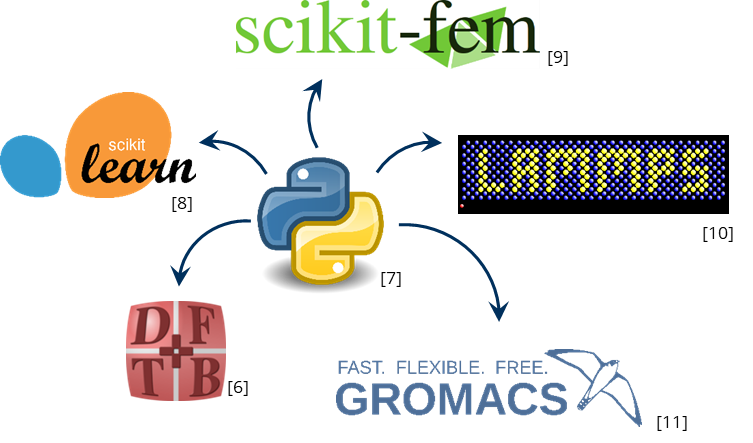 cycle == 1
false
true
cycle += 1
false
cycle == 0
true
Initial cycle:
Calculation of elasticity and elastoresistance tensor
Further cycles:
Calculation of current density on microscale level
Last strain state?
false
true
false
true
cycle += 1
Calculation of current density
Summary and Other Projects
Multiscale simulation framework for electro-mechanical coupling is ready for use
Publication in progress 
Collaboration with Vivek Dey finished
Calculation of neuromorphic network based on hexagonal Boron Nitride (hBN) layers with Ag-particles in between 
Publication in progress
Supervision of Master student Sina Seyedibavilolyaei
Bioinspired passive noise cancelling
Adaptation of the ultrasound absorption property of moth wings
Structure optimization for audible frequency range
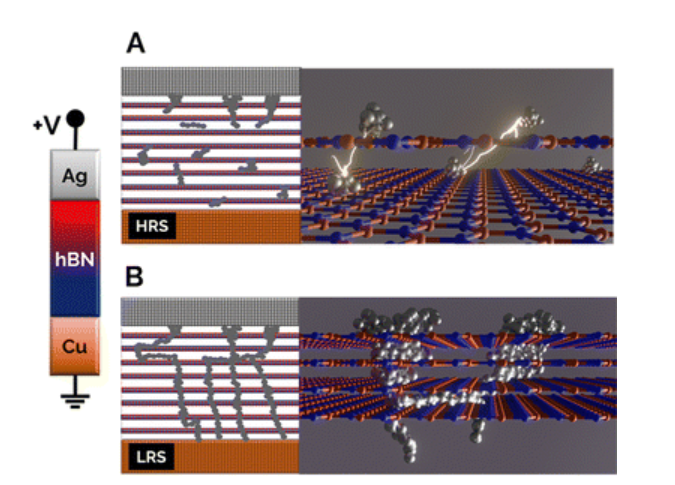 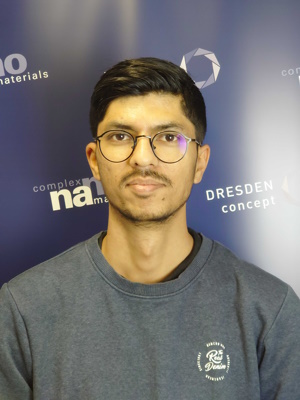 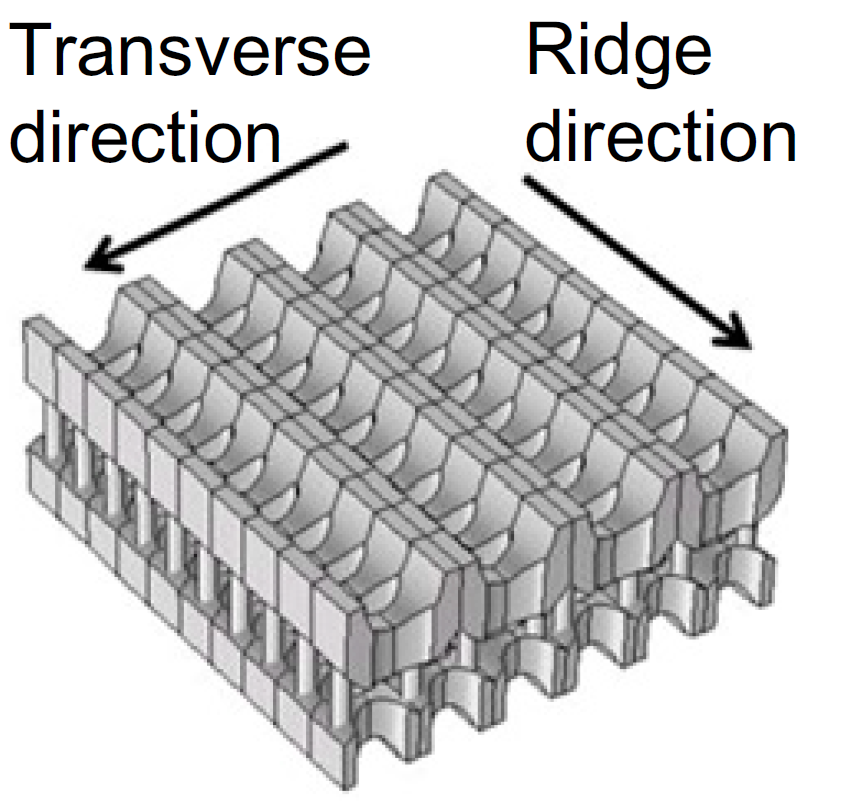 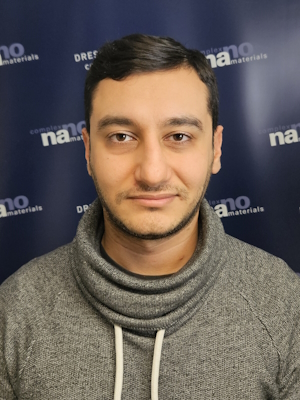 [12]
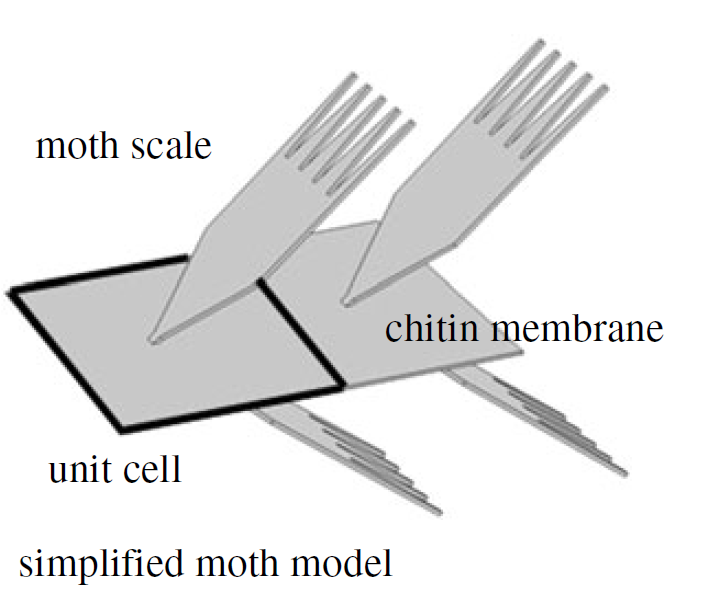 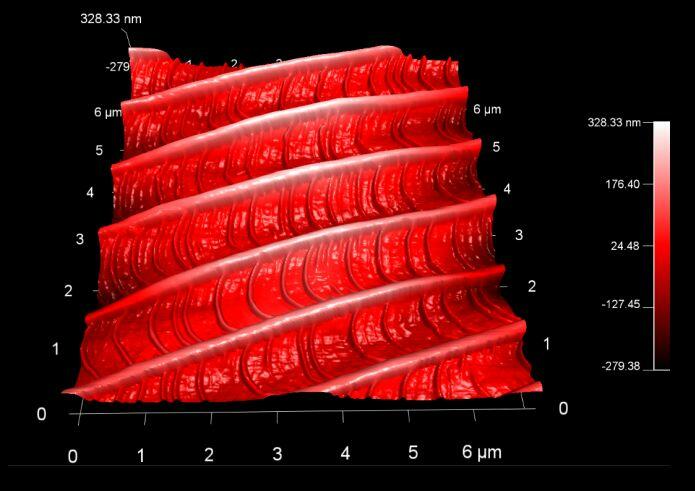 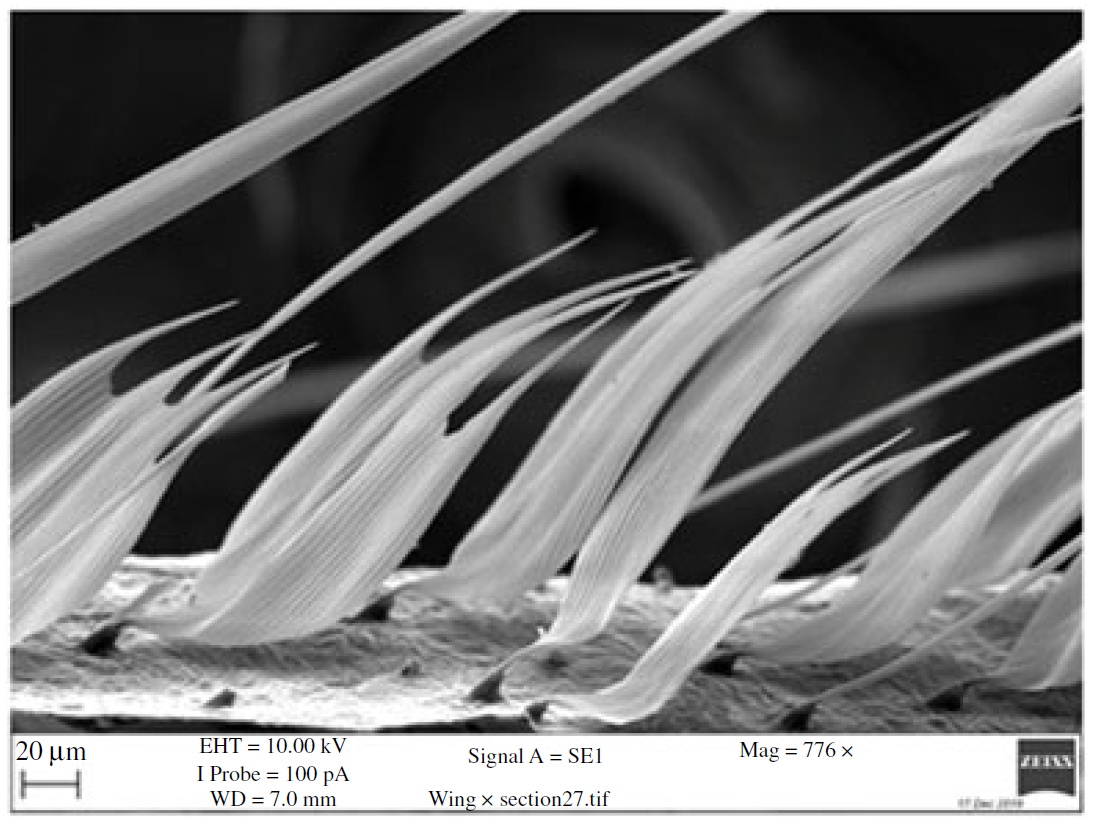 [13]
[13]
[13]
[14]
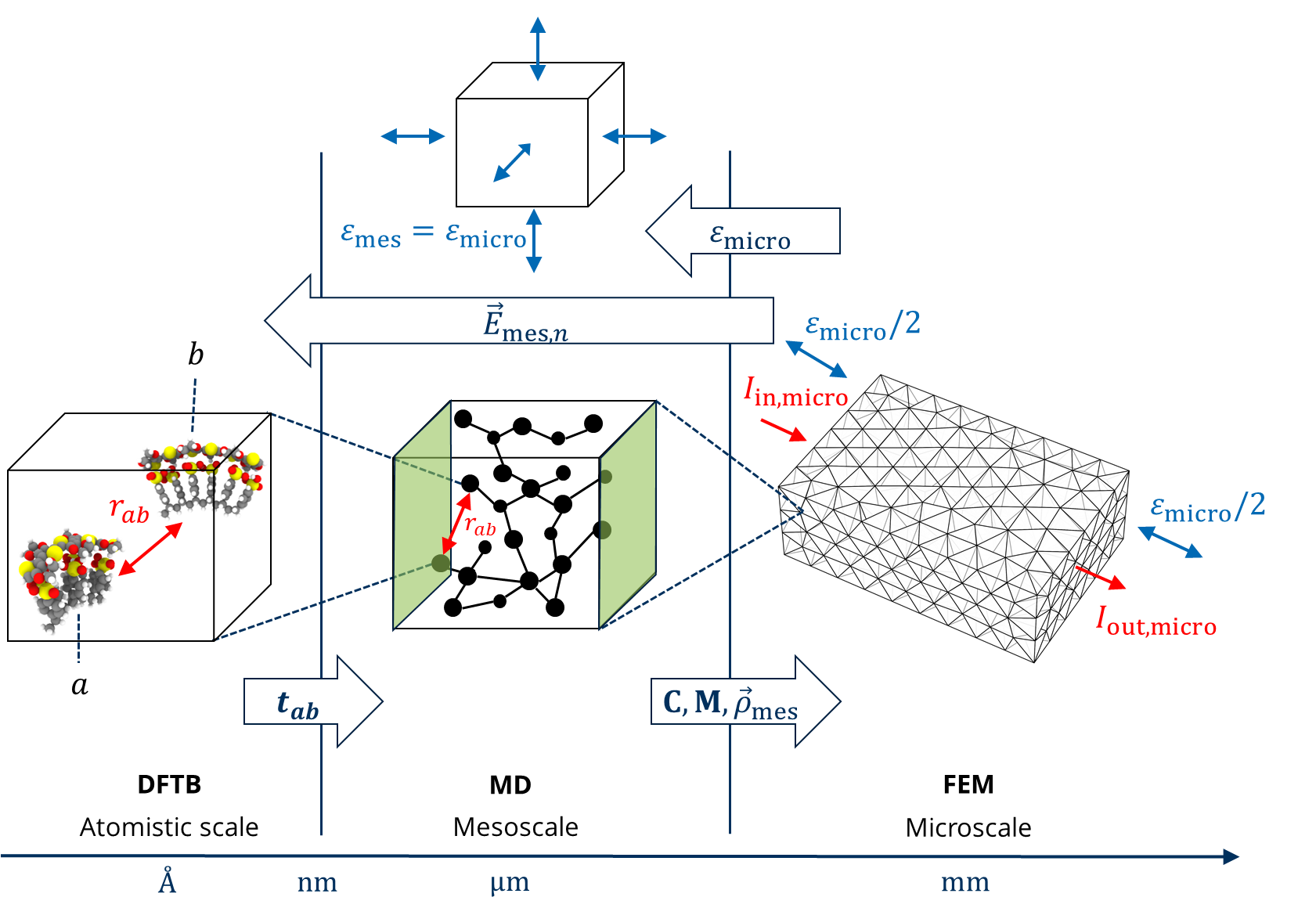 Outlook
Extensions of multiscale framework
Implementation of different kind of local Resistances (contact, intrinsic) for CNT-composites materials
Prediction of stress states on microscale in combination with Molecular Dynamics
Testing framework for other applications, for example gas-sensing applications
Timeline:
Two publications for multiscaleframework
Writing thesis
Thesis defense
DPG
MSE
February
June
Fourth quarter
Thank you for your attention!
References
[1] S. Ma, et al., Solar Energy Materials and Solar Cells, 208, 2020
[2] J. Wan, et al., Efficiency. Nano-Micro Lett. 13, 44,2021
[3] S. Li, et al., Nano Research, 8, 3141–3149, 2015
[4] S. Takamatsu et al., J. Micromech. Microeng., 20, 6, 2010
[5] Marcus, R. Chemical and Electrochemical      Electron-Transfer Theory. Annu. Rev. Phys. Chem.       1964, 15, 155−196.
[6] https://dftbplus.org/ 
[7] https://python.org/
[8] https://scikit-learn.org/
[9] https://pypi.org/project/scikit-fem/2.2.0.dev0/
[10] https://lammps.org
[11] https://gromacs.org
[12] A. Rao et al., Materials Horizons, 11, 2023
[13] Shen et. al., Biophysics and computational Biology, 115 (48), 12200-12205, 2018
[14] https://www.uibk.ac.at/ionen-angewandte-physik/chemphys/afm.html
1. cycle (over all strain states)
Material structure
250 units
material unit
further cycles
Force Field mapping
Uniaxial compression & tension tests
x-, y-, z- main and sub directions
 21 datapoints
elastic properties
Stress-strain relation
mechanical relations
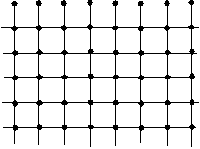 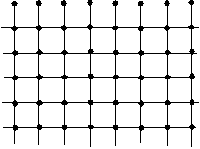 Network of Nodes and edges
Node at center of mass
Separate view of hopping pairs
Calculation of resistivity in every direction
Resistivity-strain relation
Reorganization energy
Resistor network
Local resistance
DFTB+ calculations
Mechanical Properties
Molecular Dynamics (MD)

Input: Polymer structures as Representative Volume Elements (RVE)

Using LAMMPS and UFF force field

Strain-controlled mechanical deformation of the polymer structures
Uniaxial compression and tensile tests
Strain states result from the microscale
Capturing stress-strain relations of main and sub directions
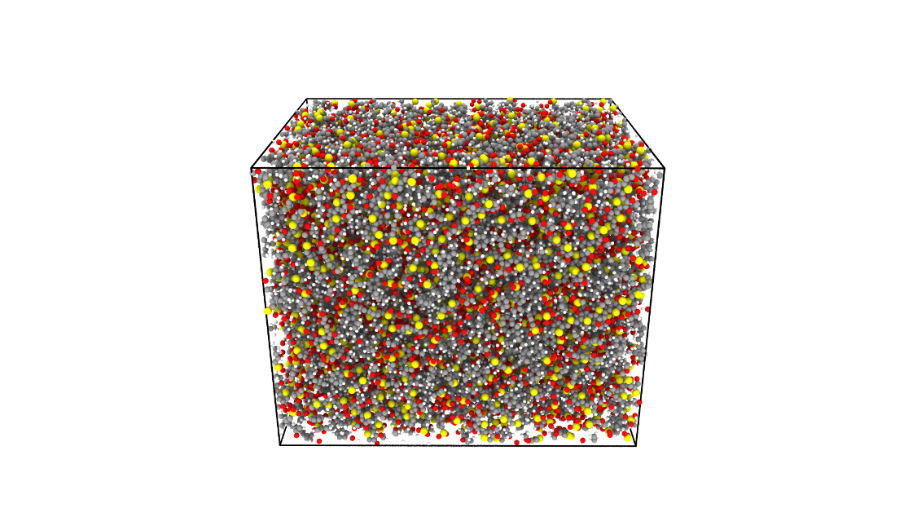 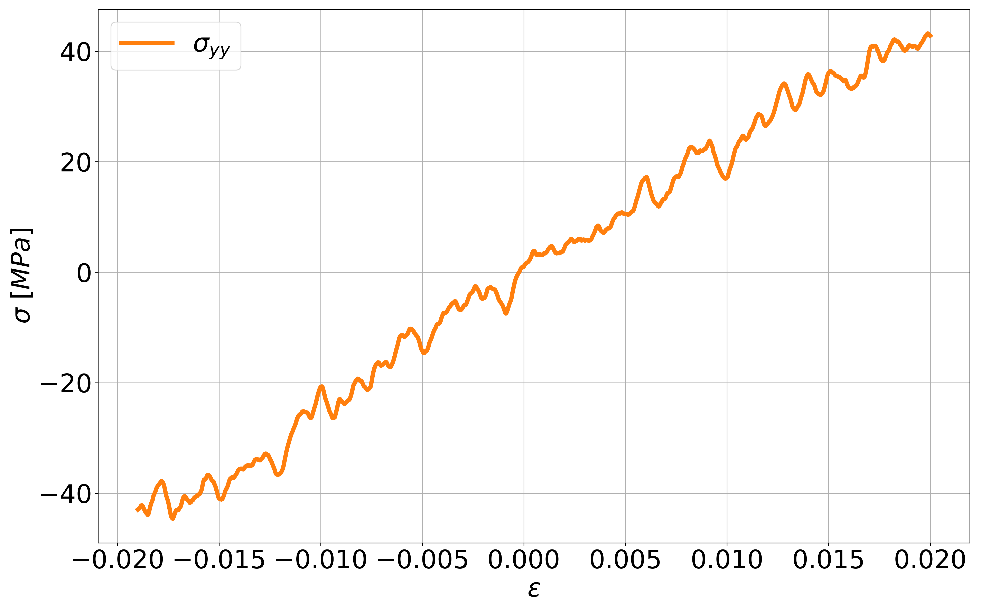 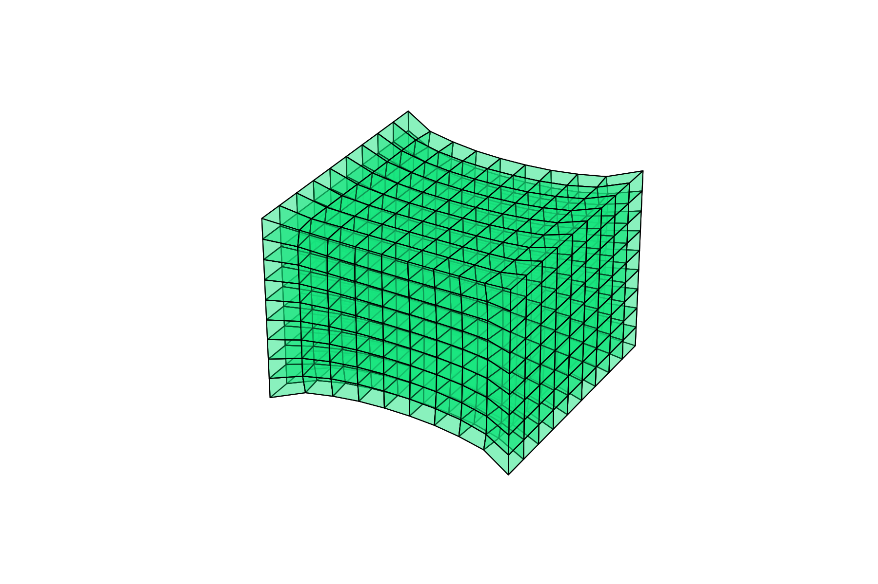 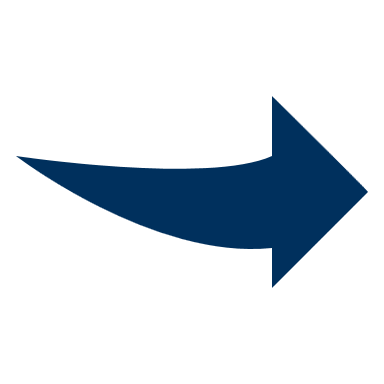 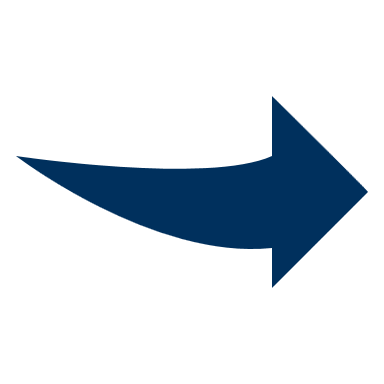 Elasticity tensor is input component for Finite Element Method
Electronic Properties
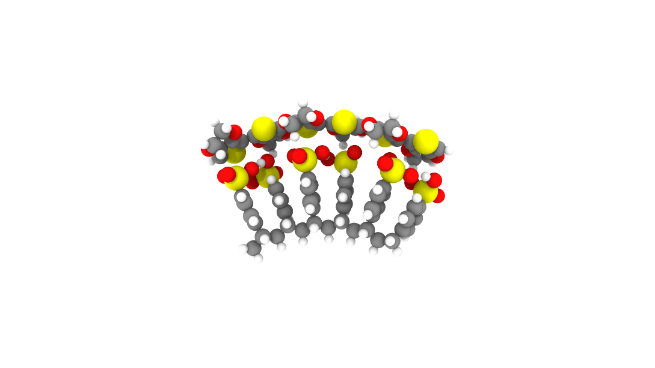 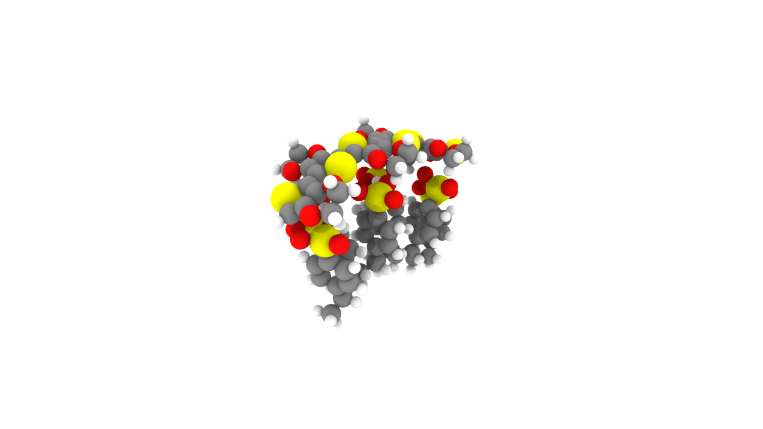 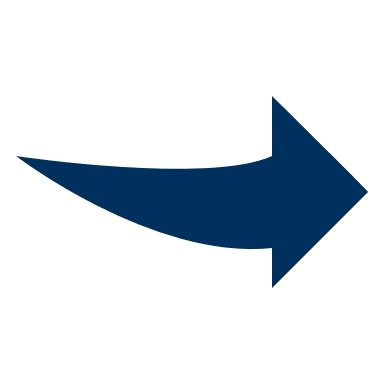 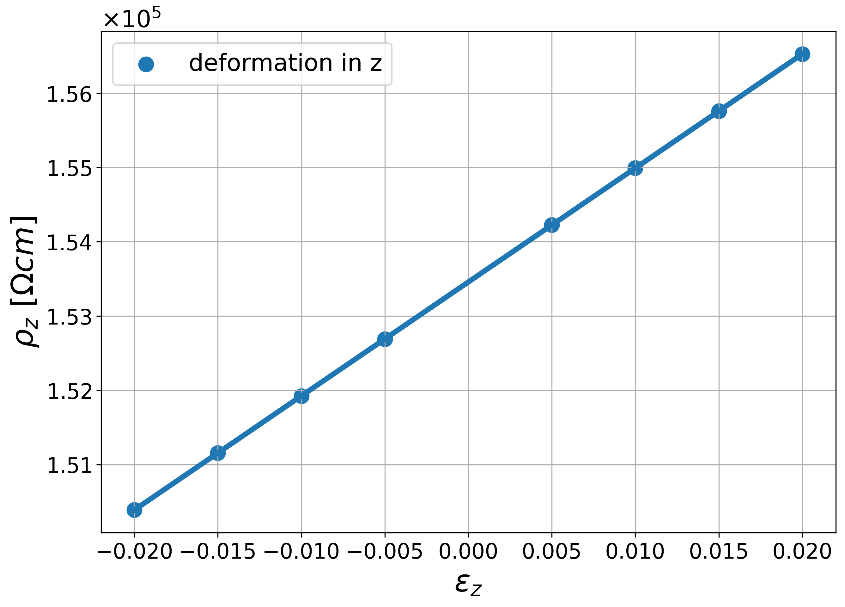 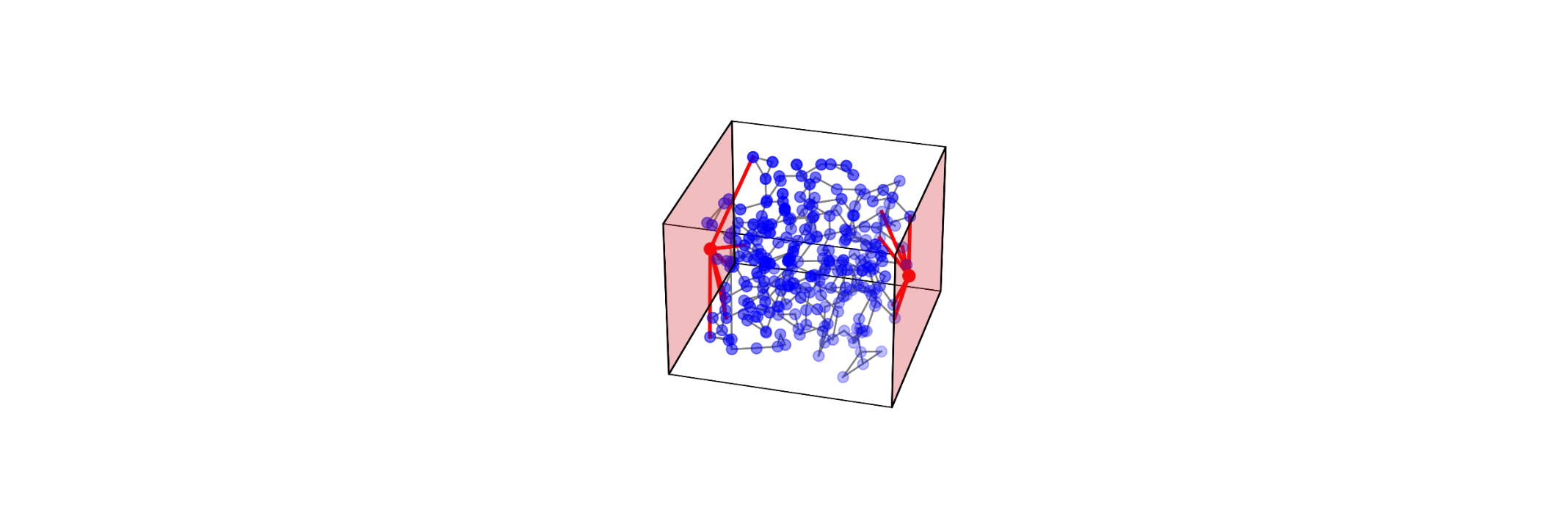 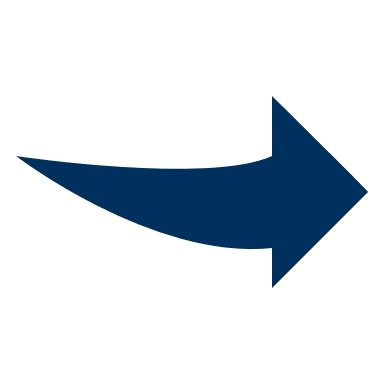 The resistivity of RVE increases almost linearly!
[5] Marcus, R. Chemical and Electrochemical      Electron-Transfer Theory. Annu. Rev. Phys. Chem.       1964, 15, 155−196.
Mapping to Microscale
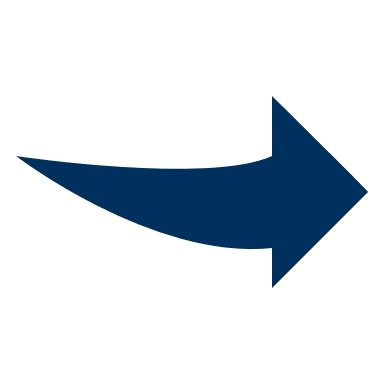 z
y
x
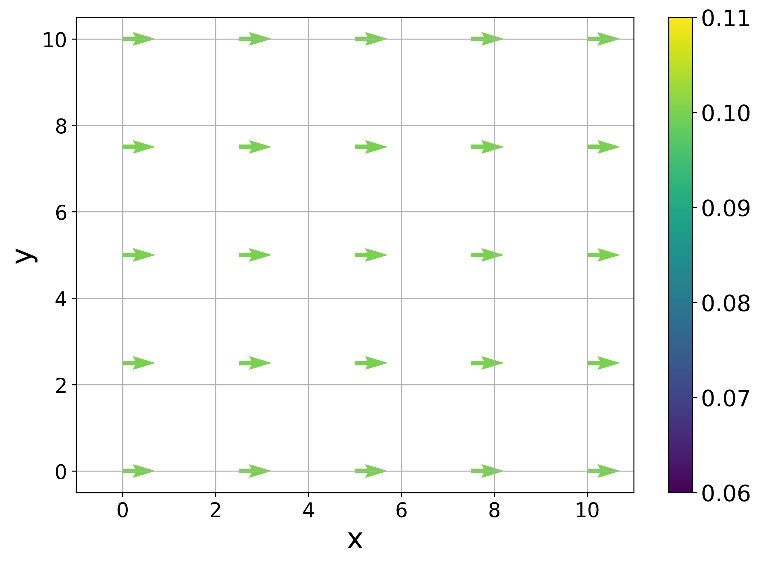 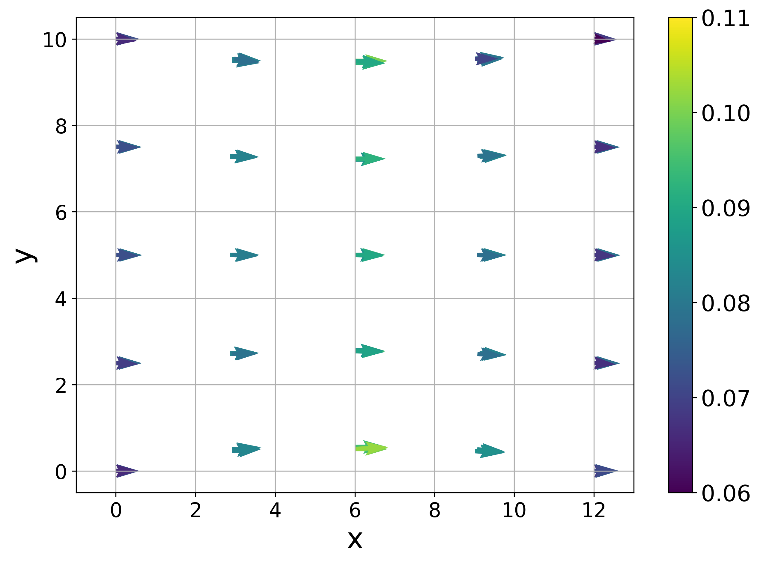 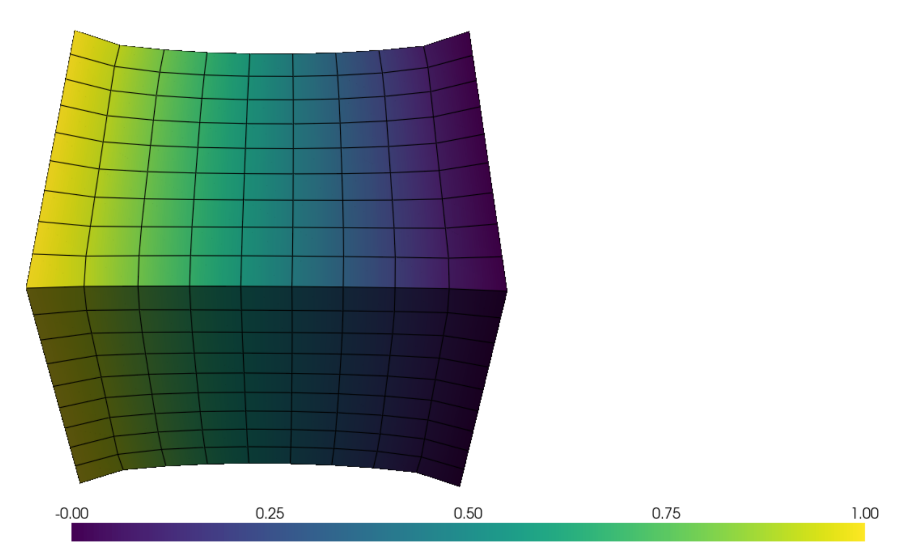 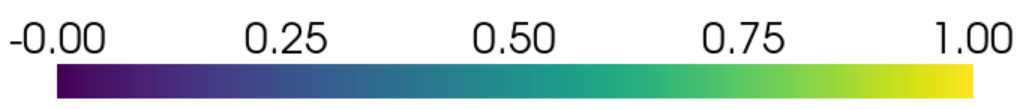